International Workshop Enabling Successful Self-Regulation in Open Learning Environments S-ROLE 2012http://dbis.rwth-aachen.de/S-ROLE2012/
Milos Kravcik (1), Alexander Nussbaumer (2), Carsten Ullrich (3)
(1) RWTH Aachen University, Germany
(2) Graz University of Technology, Graz, Austria
(3) Shanghai Jiao Tong University, China
ICALT 2012 in Rome, Italy
6 July 2012
Workshop Overview
Introduction [5 min]
ROLE project and workshop objectives

8 Presentations (10 min + 5 min for questions) [120 min]
key questions should be raised

Group work on the key questions [20 min]
discussion of assigned key questions

Short summary or group work [5 min]
one slide presentation with the main outcomes of the group discussion
2012-07-06
S-ROLE @ ICALT 2012
Aims and Objectives
Discussing the concept of self-regulated learning (SRL)in the context of personal learning environments (PLEs)

Answering some key questions of SRL in PLEs
the discussions of the presentations and 
the group discussions

Outcome should be new insights how SRL can be supported in PLEs
2011-07-07
SRL-ROLE 2011 @ ICALT 2011
Key Questions
What are the barriers of SRL and how to overcome them?
How to facilitate user adoption of SRL?

How to support SRL properly?
How should (personal) learning environments foster SRL?

What is the relationship between learning objectives and SRL?
What are the metrics for success and effectiveness of SRL?


=> Short review of each presentation regarding these key questions
2012-07-06
S-ROLE @ ICALT 2012
Self-Regulated Learning in ROLE
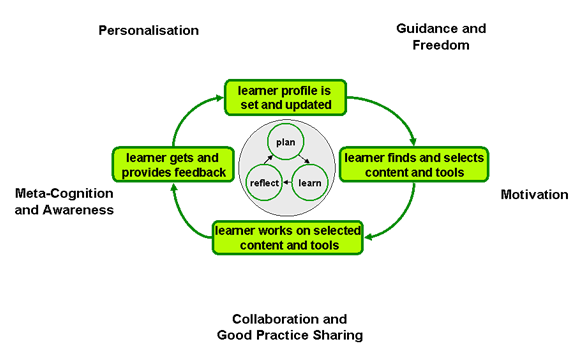 ROLE Psycho-Pedagogical Integration Model
2012-07-06
S-ROLE @ ICALT 2012
Personal Learning Environment
ROLE Approach – based on widgets
building personal learning environent 
suitable for SRL
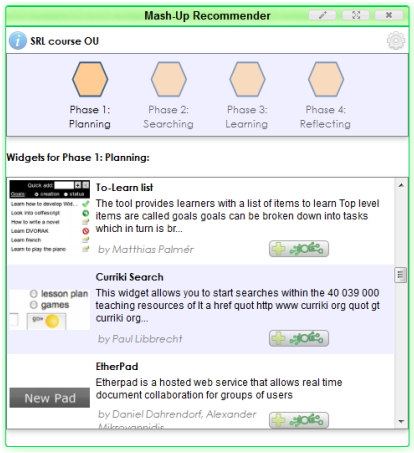 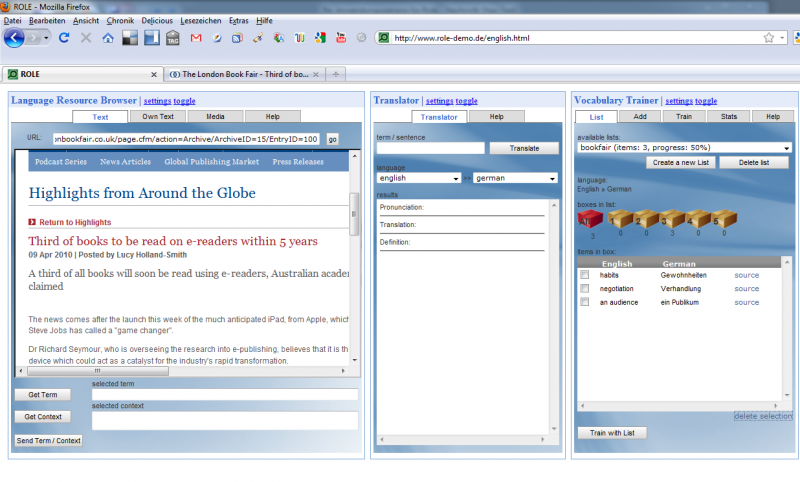 2012-07-06
S-ROLE @ ICALT 2012
ROLE Project
http://www.role-project.eu
http://www.role-widgetstore.eu
2012-07-06
S-ROLE @ ICALT 2012
Presentations
A Survey into the Teacher's Perception of Self-Regulated LearningAlexander Mikroyannidis, Teresa Connolly and Effie Law
Exploring the personal and self-directed use of weblogsTerje Väljataga and Sebastian Fiedler
Augmenting Simulated Environments by Services for Self-regulated Learning SupportMarcel Berthold, Christina M. Steiner and Dietrich Albert
Introducing Learning Performance in Personal Learning EnvironmentsLaurent Moccozet
Recommending Learning Activities as Strategy for enabling Self-regulated LearningPablo Lachmann and Andreas Kiefel
Self-Regulated Learning in a Mobile Health Initiative for Diabetic PatientsSalys Sultan and Permanand Mohan
SRL Tasks and Activities as a Model of Cognitive Behaviour within ETTHOSAdam Moore, Victoria Macarthur and Owen Conlan
Supporting Self-Regulation by Personal Learning EnvironmentsMilos Kravcik and Ralf Klamma
2012-07-06
S-ROLE @ ICALT 2012
Group Discussions
Group 1 (Alex)
What are the barriers of SRL and how to overcome them?
How to facilitate user adoption of SRL?

Group 2 (Milos)
How to support SRL properly?
How should (personal) learning environments foster SRL?

Group 3 (Marcel)
What is the relationship between learning objectives and SRL?
What are the metrics for success and effectiveness of SRL?
2012-07-06
S-ROLE @ ICALT 2012